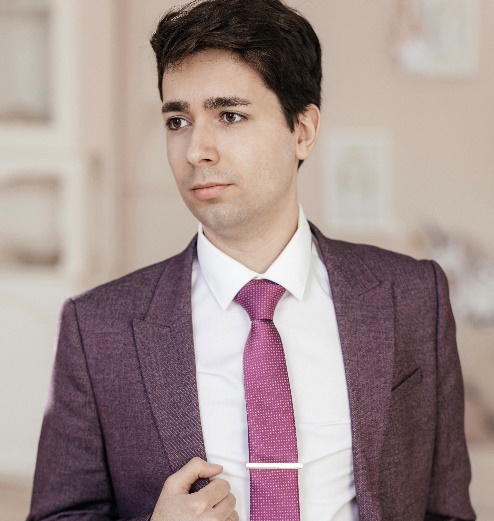 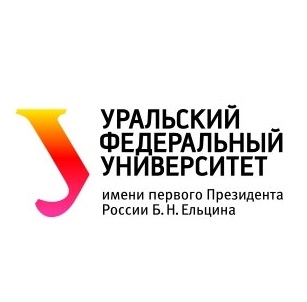 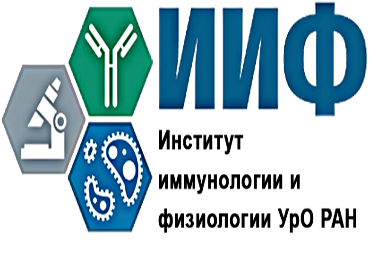 Возрастные изменения морфофункциональных параметров тучных клеток в разных органах крыс
(Результаты магистерской диссертации)
Садек Али
Научный руководитель: к.б.н., доц. Ю. С. Храмцова
Научный руководитель: д.м.н., проф., член-корр. РАН, ЗДН РФ. Б. Г. Юшков
Уральский федеральный университет имени первого Президента России Б.Н. Ельцина,         
г. Екатеринбург, Россия
Институт иммунологии и физиологии Уральского отделения Российской академии наук, 
г. Екатеринбург, Россия
Актуальность
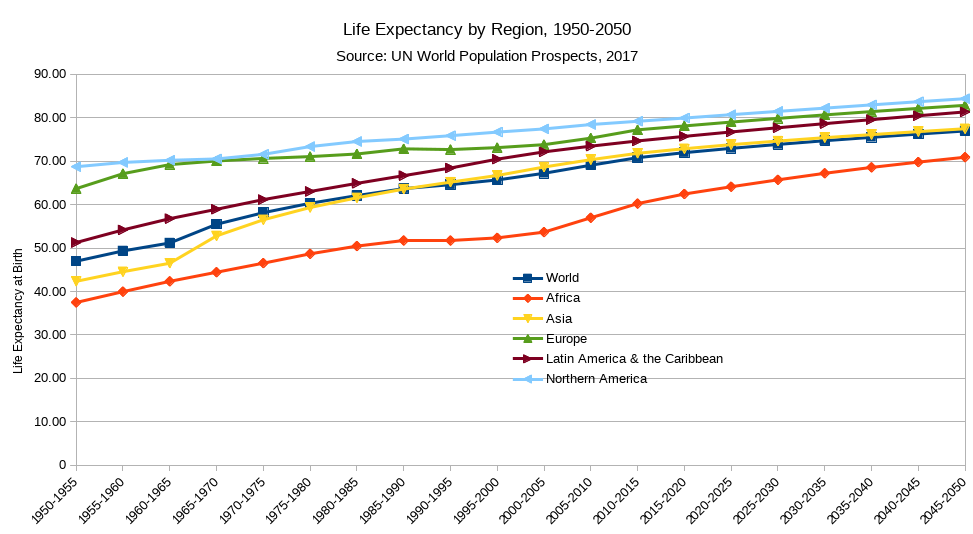 Увеличение продолжительности жизни привело к росту заболеваний, связанных с возрастом
UN world population prospects, 2017. https://population.un.org/wpp/publications/files/wpp2017_keyfindings.pdf
©  Садек Али, Храмцова Ю. С., 2023
2
Актуальность
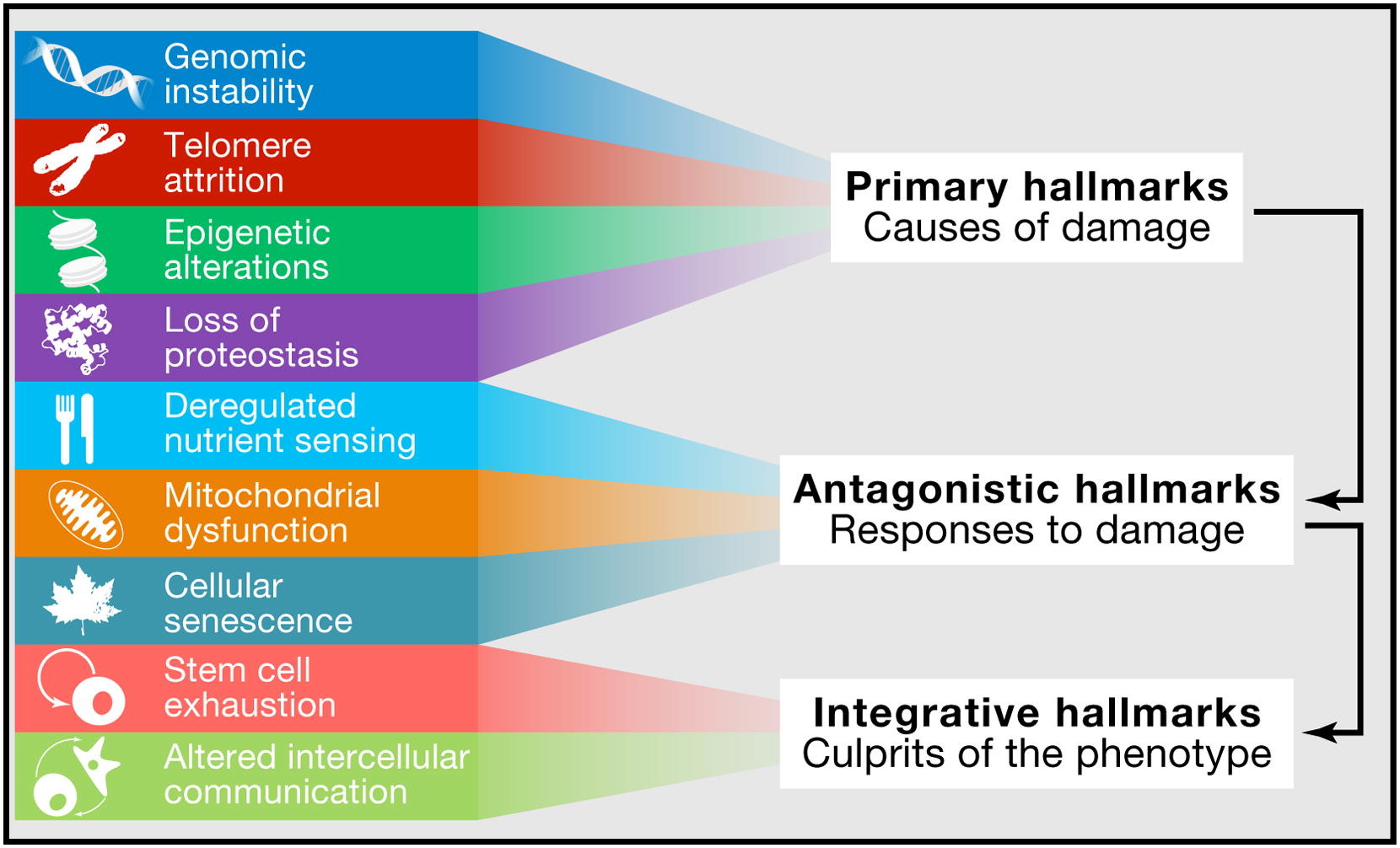 Изменения в клеточных функциях
Изменения тканей
Возрастные заболевания
Иммунная система
Возрастные изменения клеточных функций влияют на все биологические системы организма, но некоторые измененные системы еще больше ускоряют процесс старения
The Hallmarks of Aging. © 2013 Elsevier Inc. Source: Lopez-Otin(2013) via ScienceDirect
©  Садек Али, Храмцова Ю. С., 2023
3
Актуальность
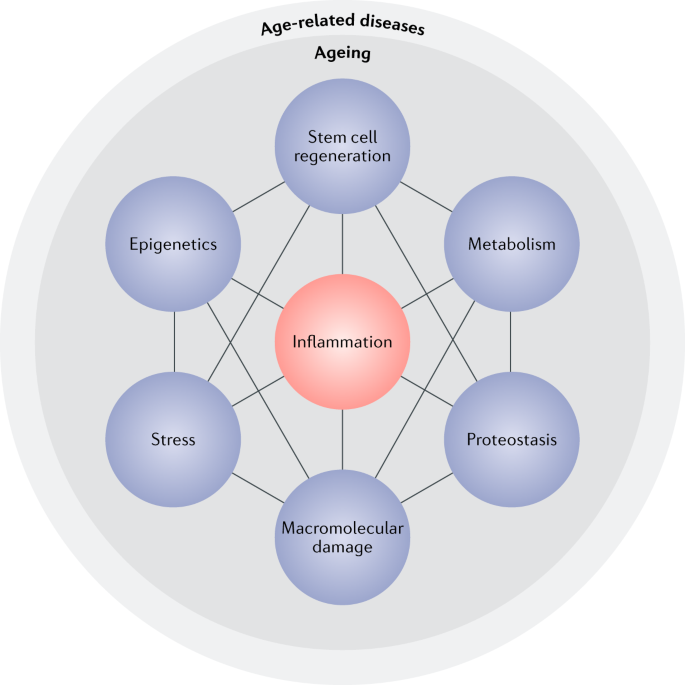 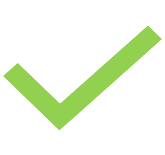 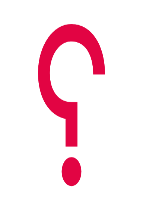 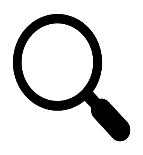 Claudio Franceschi, Paolo Garagnani, Paolo Parini, Cristina Giuliani and Aurelia Santoro, 2018, Nature Reviews // Endocrinology
©  Садек Али, Храмцова Ю. С., 2023
4
Цель
Изучение возрастных изменений популяций тучных клеток в различных органах крыс
Влияет
Ускоряют
©  Садек Али, Храмцова Ю. С., 2023
5
Методы исследования
Органы*
Старые самцы крыс линии Wistar
Молодые самцы крыс линии Wistar
Не участвующие в стресс реакции
Участвующие в стресс реакции
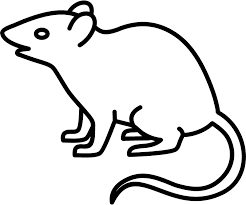 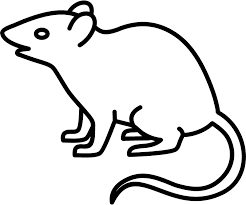 2 года 
n=11
4 месяца 
n=6
Тимус, надпочечники, желудок, тонкий и толстый кишечник
Кожа и печень
*По работе Ганса Селе. Selye H. The stress of life. – 1956.
©  Садек Али, Храмцова Ю. С., 2023
6
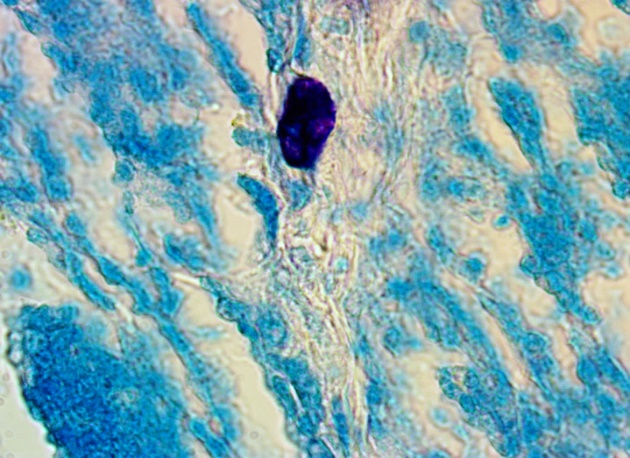 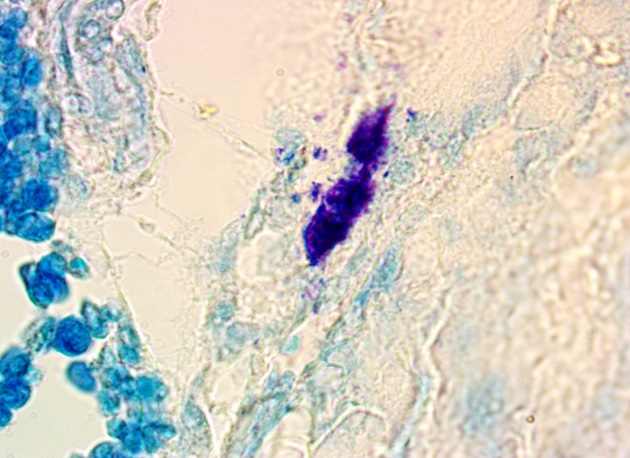 Окраска толуидиновым синим – типирование тучных клеток
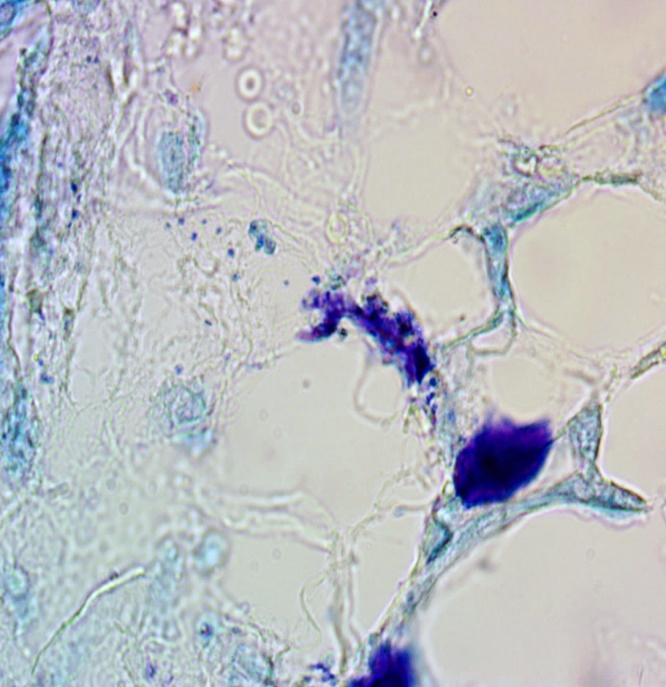 а
б
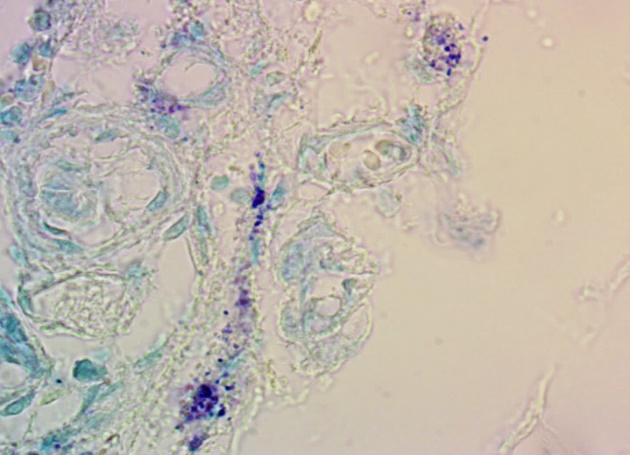 в
г
Рис. 1 Примеры степени дегрануляции тучных клеток тимуса крысы для расчета индекса дегрануляции . а – неактивная ТК, б – слабо дегранулирующая ТК, в – умеренно дегранулирующая ТК, г – сильно дегранулирующая ТК. Окраска толуидиновым синим. Ув. ×100, масляная иммерсия.
©  Садек Али, Храмцова Ю. С., 2023
7
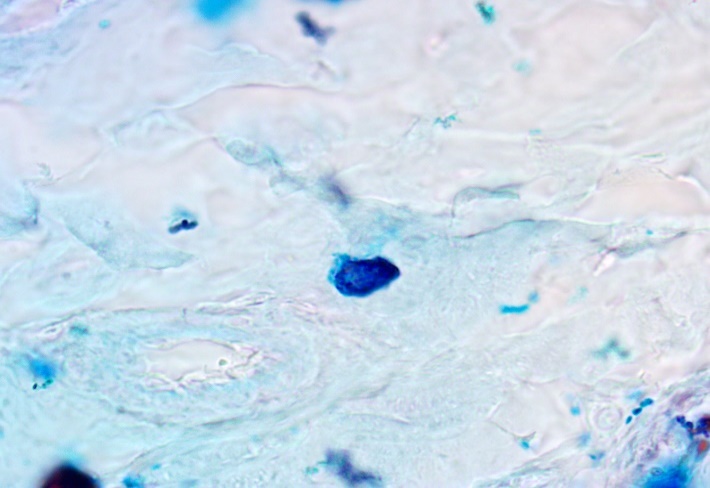 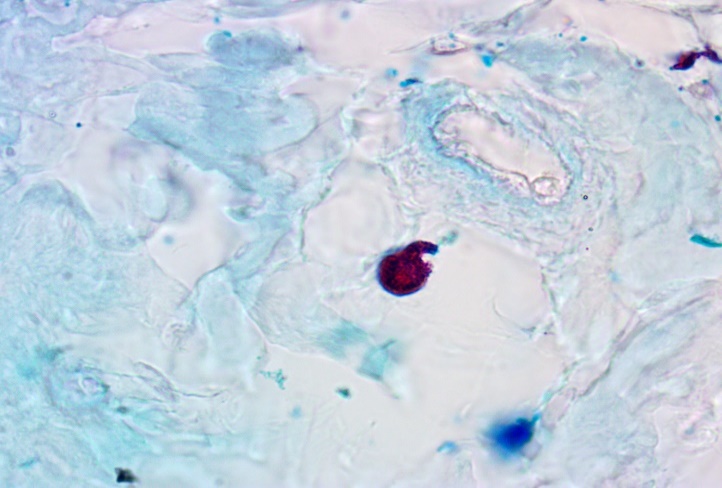 Окраска альциановым синим – сафранином. Определение зрелости тучных клеток.
а
б
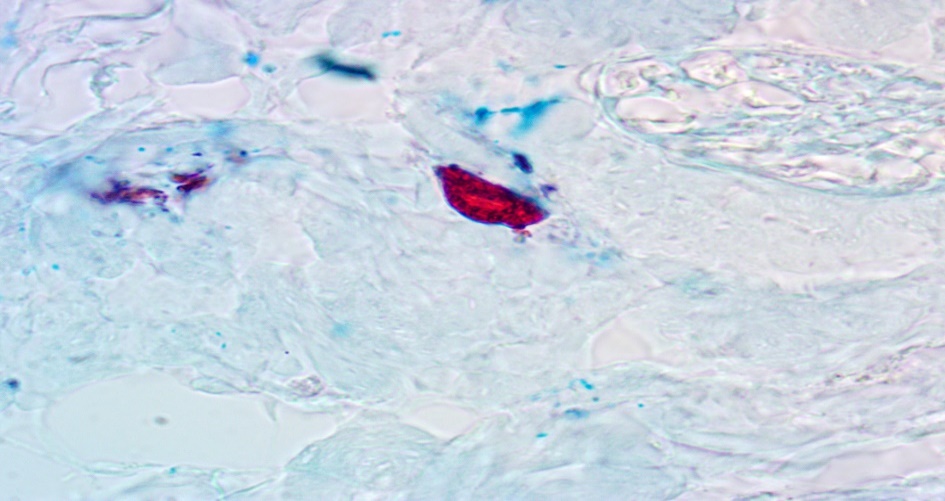 в
Рис. 2 Тучные клетки разных степеней зрелости: А – наименее зрелая (молодые), Б – ТК промежуточной степени зрелости, В – наиболее зрелая (зрелая). Окраска альциановый синий – сафранин. Увеличение х100.
©  Садек Али, Храмцова Ю. С., 2023
8
Окраска гематоксилином – эозином – оценка кровеносных сосудов
ImageJ использовался при измерениях большой и малой оси кровеносных сосудов и площадь была рассчитана по следующей формуле:
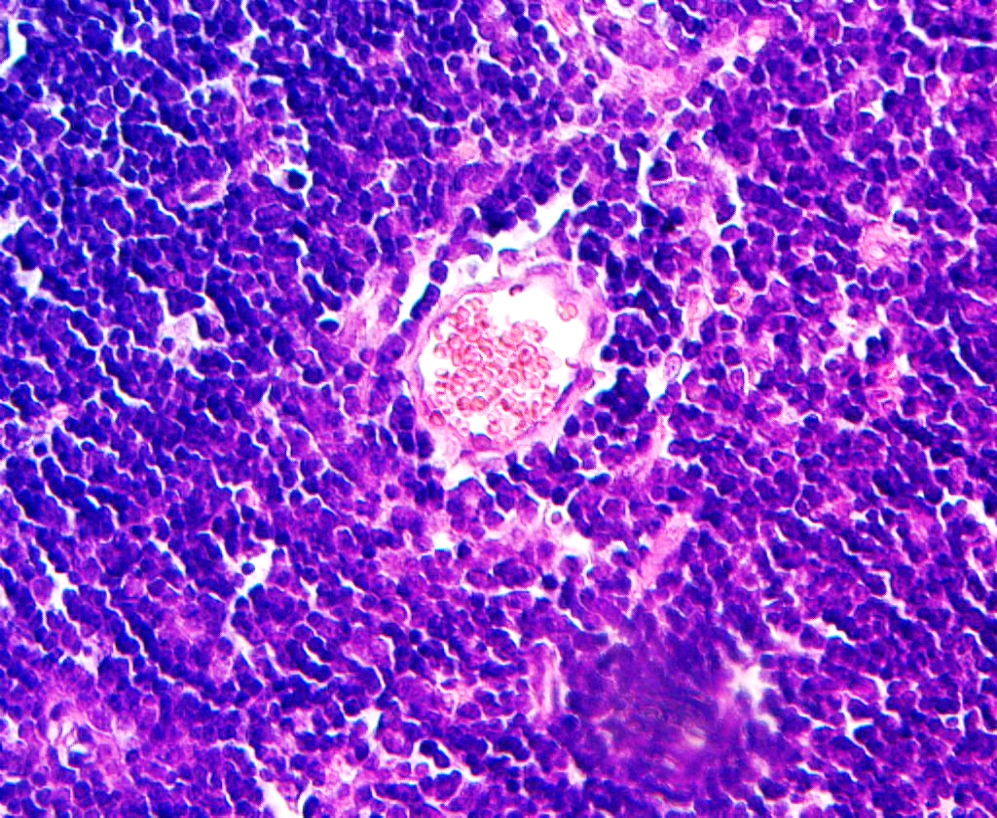 S = Π * a * b
S – Площадь кровеносного сосуда
Π - Число Пи = 3,14
a – Длина большой полуоси 
b - Длина малой полуоси
B
Группы сравнивали с помощью критерия Манна-Уитни с использованием приложения STATISTICA 10. Различия считались значимыми при р<0,05. Данные представлены в виде среднего арифметического и его стандартной ошибки (M±m).
A
Рис. 3 Морфометрические измерения, проводимые для кровеносных сосудов тимуса:
A – большая ось сосуда, B – малая ось сосуда. Окраска гематоксилином – эозином. Увеличение х40.
©  Садек Али, Храмцова Ю. С., 2023
9
Результаты и выводы
1
©  Садек Али, Храмцова Ю. С., 2023
10
Результаты (ТИМУС)
Рис. 6 Средний гистохимический коэффициент (СГХК) тучных клеток тимуса молодых и старых животных, СГХК; усл. ед. * – отличия достоверны по сравнению с 4 мес., p<0,05.
Рис. 4 Число тучных клеток в тимусе, шт/1 мм2 органа.
* – отличия достоверны по сравнению с 4 мес., p<0,05.
*
*
Рис. 7 Индекс дегрануляции тучных клеток тимуса молодых и старых животных, ИД; %. * – отличия достоверны по сравнению с 4 мес., p<0,05.
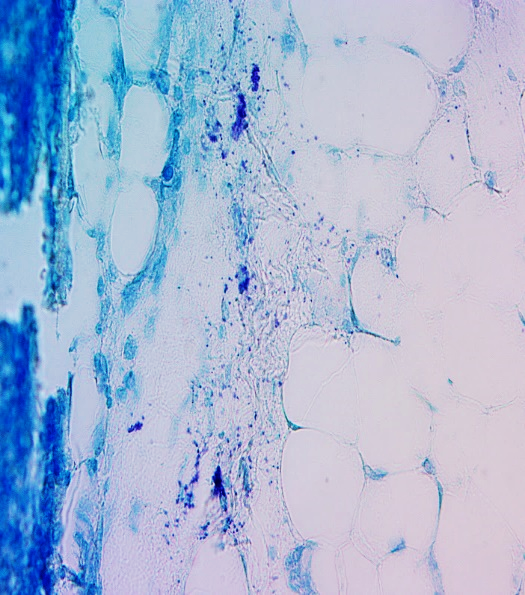 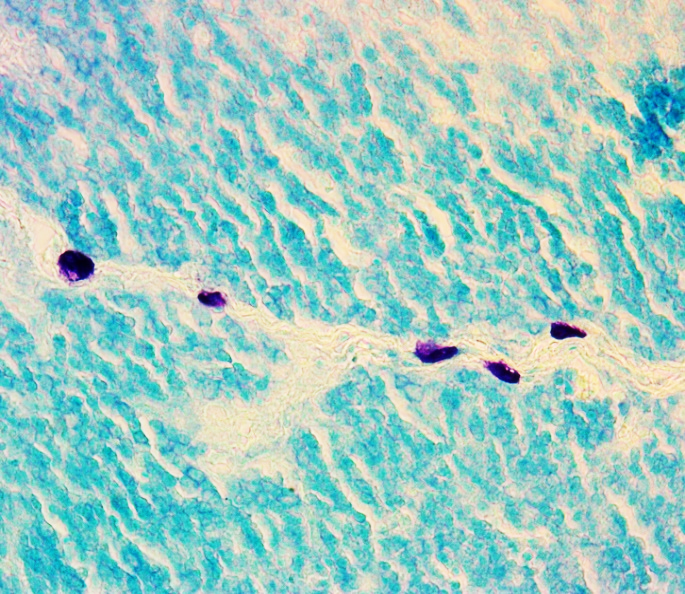 а
б
*
Рис. 5 Тучные клетки в тимусе. а – у молодых животных, б – у старых животных. Окраска толуидиновым синим. Увеличение х40.
©  Садек Али, Храмцова Ю. С., 2023
11
Результаты (ТИМУС)
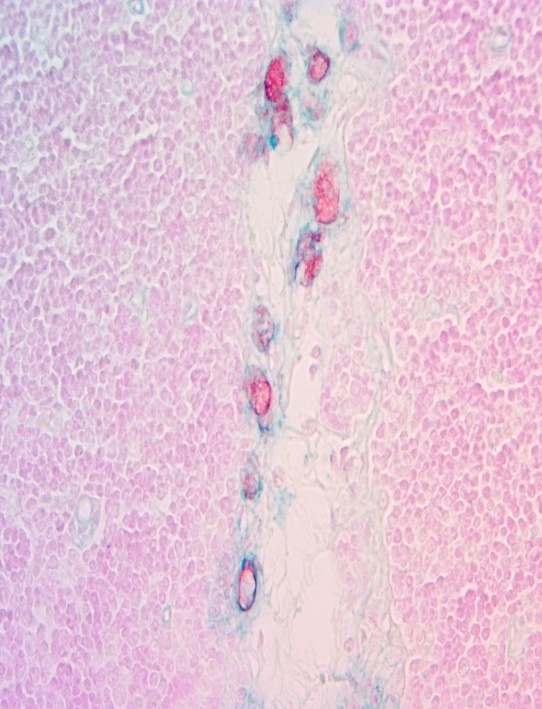 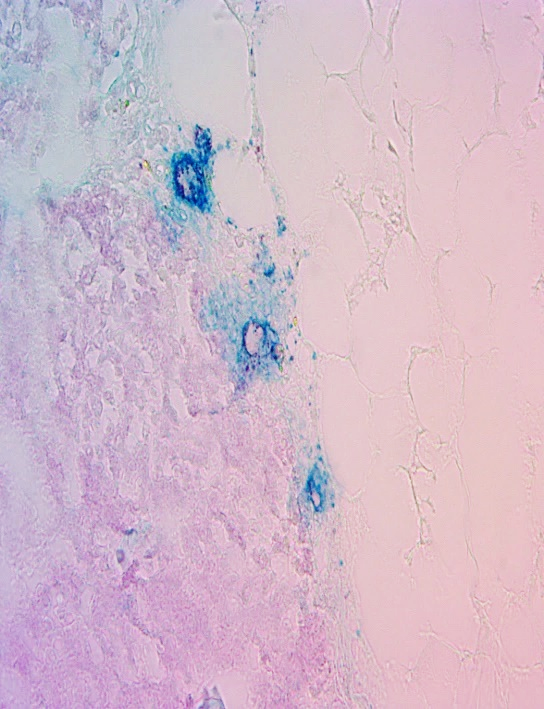 Рис. 8 Зрелость тучных клеток тимуса у молодых и старых животных.
Рис. 9 Тучные клетки в тимусе. а – у молодых животных, б – у старых животных. Окраска альциановый синий – сафранин . Увеличение х40.
©  Садек Али, Храмцова Ю. С., 2023
12
б
а
Результаты (НАДПОЧЕЧНИКИ)
Рис. 10 Число тучных клеток в надпочечниках, шт/1 мм2 органа.
Рис. 12 Средний гистохимический коэффициент (СГХК) тучных клеток надпочечников молодых и старых животных, СГХК; усл. ед. * – отличия достоверны по сравнению с 4 мес., p<0,05.
*
а
б
Рис. 13 Индекс дегрануляции тучных клеток надпочечников молодых и старых животных, ИД; %. * – отличия достоверны по сравнению с 4 мес., p<0,05.
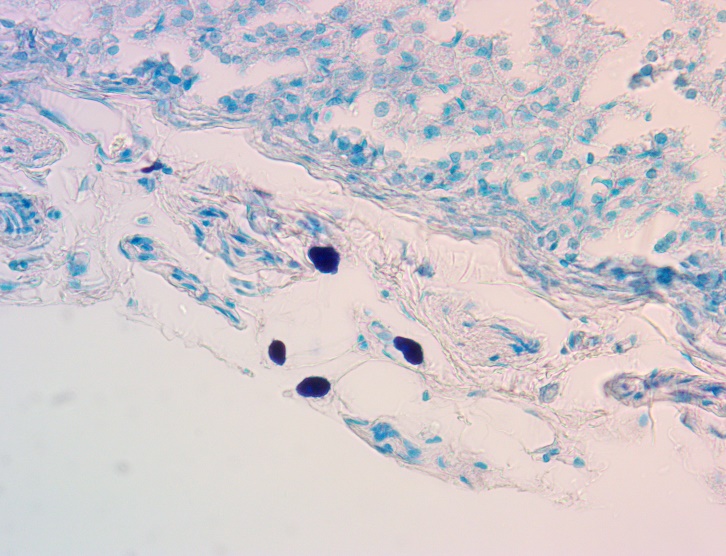 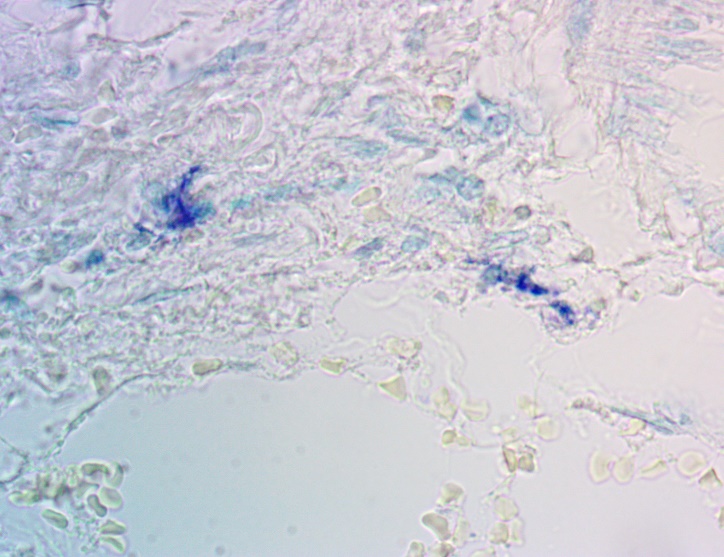 *
Рис. 11 Тучные клетки в надпочечниках. а – у молодых животных, б – у старых животных. Окраска толуидиновым синим. Увеличение х40.
©  Садек Али, Храмцова Ю. С., 2023
13
Результаты (НАДПОЧЕЧНИКИ)
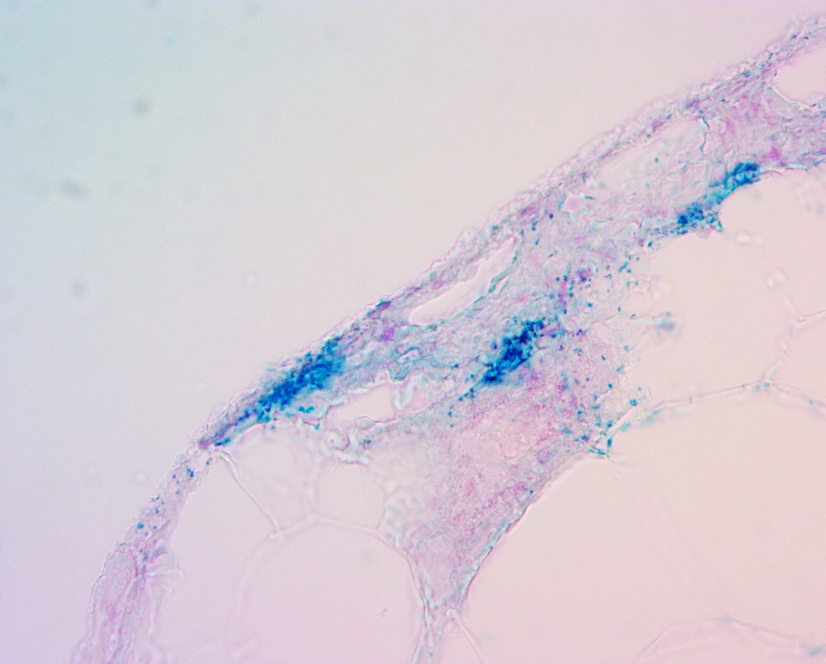 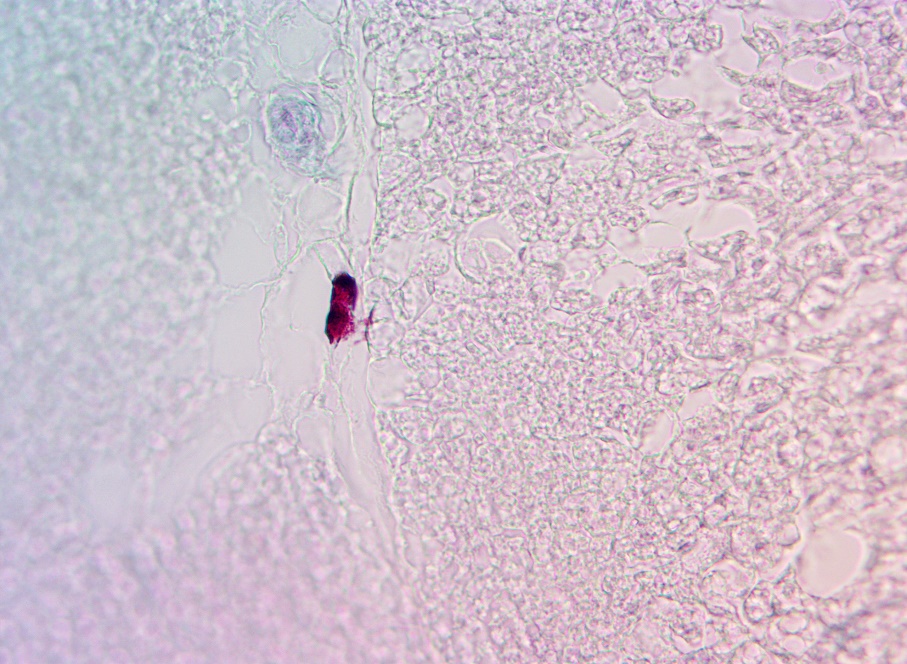 Рис. 14 Зрелость тучных клеток надпочечников молодых и старых животных.
Рис. 15 Тучные клетки в надпочечниках. а – у молодых животных, б – у старых животных. Окраска альциановый синий – сафранин . Увеличение х40.
©  Садек Али, Храмцова Ю. С., 2023
14
б
а
Результаты (Желудок)
Рис. 18 Средний гистохимический коэффициент (СГХК) тучных клеток желудка молодых и старых животных, СГХК; усл. ед. * – отличия достоверны по сравнению с 4 мес., p<0,05.
Рис. 16 Число тучных клеток в желудке, шт/1 мм2 органа.
а
б
*
Рис. 19 Индекс дегрануляции тучных клеток желудка молодых и старых животных, ИД; %. * – отличия достоверны по сравнению с 4 мес., p<0,05.
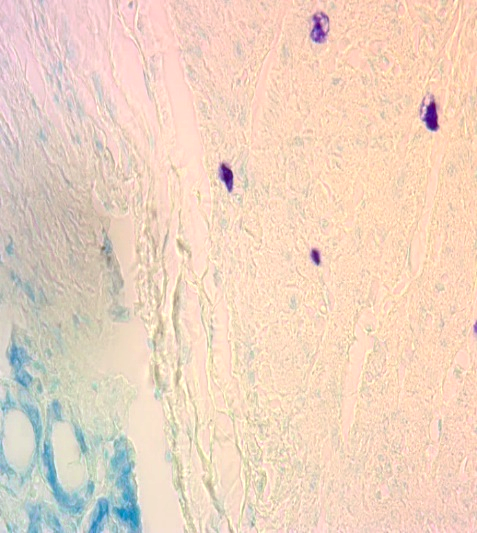 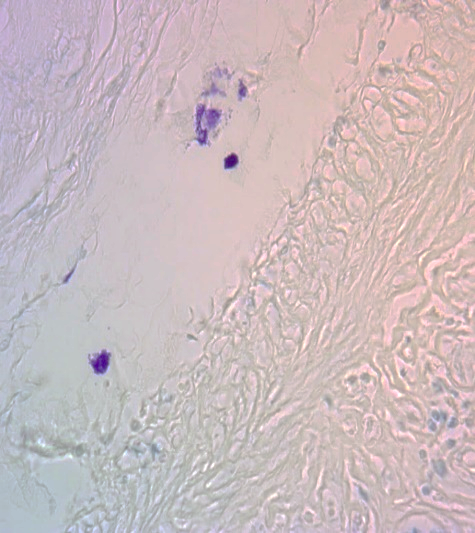 *
Рис. 17 Тучные клетки в желудке. а – у молодых животных, б – у старых животных. Окраска толуидиновым синим. Увеличение х40.
©  Садек Али, Храмцова Ю. С., 2023
15
Результаты (Желудок)
*
*
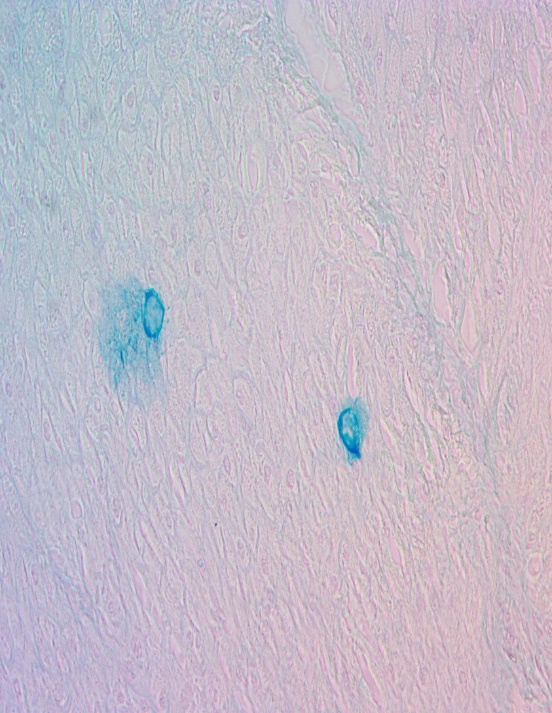 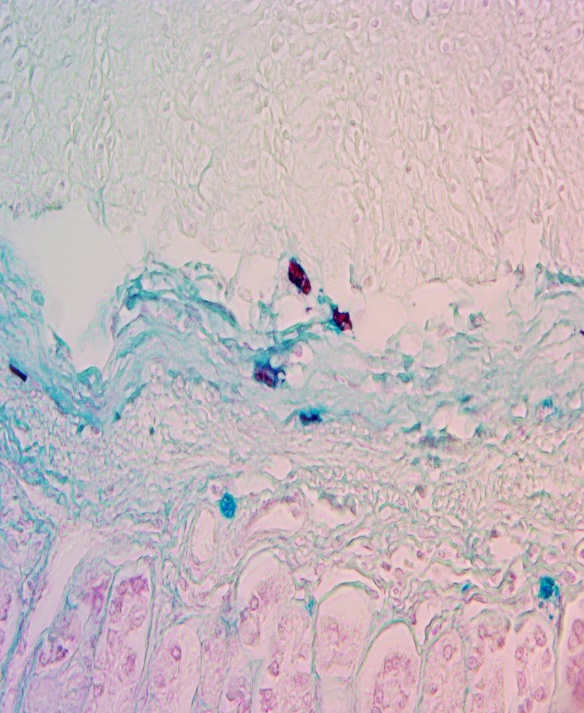 Рис. 20 Зрелость тучных клеток желудка молодых и старых животных. 
* – отличия достоверны по сравнению с 4 мес., p<0,05.
Рис. 21 Тучные клетки в желудке. а – у молодых животных, б – у старых животных. Окраска альциановый синий – сафранин . Увеличение х40.
©  Садек Али, Храмцова Ю. С., 2023
16
б
а
Результаты ( ТОНКИЙ КИШЕЧНИК )
Рис. 22 Число тучных клеток в тонком кишечнике, шт/1 мм2 органа.
Рис. 24 Средний гистохимический коэффициент (СГХК) тучных клеток тонкого кишечника молодых и старых животных, СГХК; усл. ед. * – отличия достоверны по сравнению с 4 мес., p<0,05.
*
Рис. 25 Индекс дегрануляции тучных клеток тонкого кишечника молодых и старых животных, ИД; %. * – отличия достоверны по сравнению с 4 мес., p<0,05.
б
а
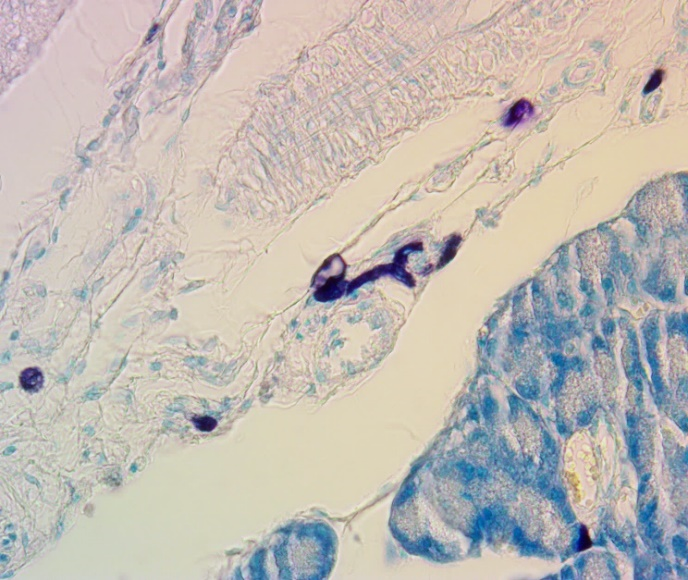 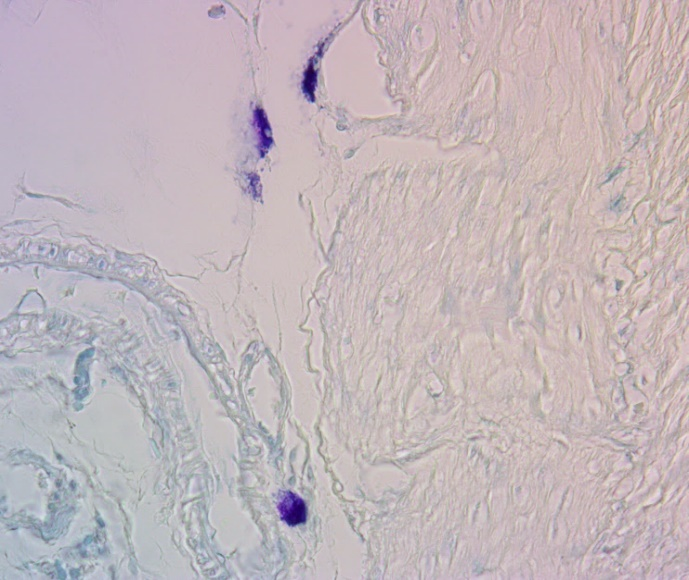 *
Рис. 23 Тучные клетки в тонком кишечнике. а – у молодых животных, б – у старых животных. Окраска толуидиновым синим. Увеличение х40.
©  Садек Али, Храмцова Ю. С., 2023
17
Результаты (ТОЛСТЫЙ КИШЕЧНИК )
Рис. 26 Число тучных клеток в толстом кишечнике, шт/1 мм2 органа.
Рис. 28 Средний гистохимический коэффициент (СГХК) тучных клеток толстого кишечника молодых и старых животных, СГХК; усл. ед. * – отличия достоверны по сравнению с 4 мес., p<0,05.
*
Рис. 29 Индекс дегрануляции тучных клеток толстого кишечника молодых и старых животных, ИД; %. * – отличия достоверны по сравнению с 4 мес., p<0,05.
а
б
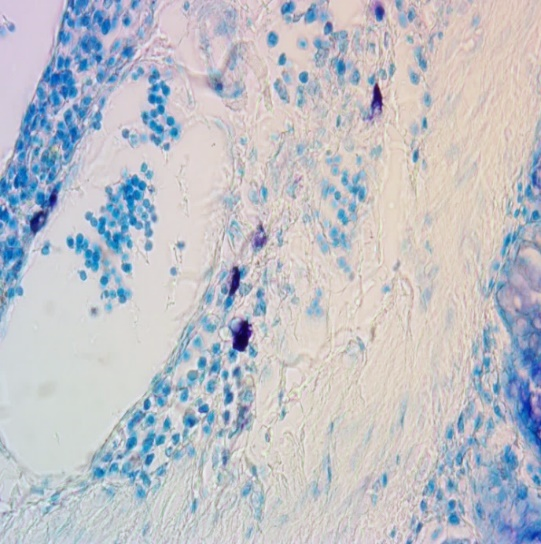 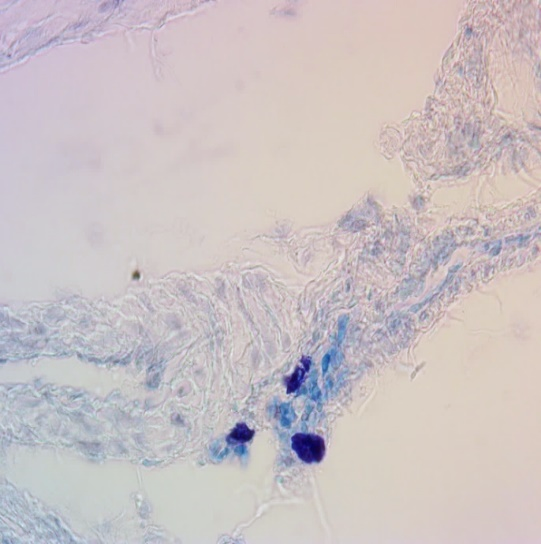 *
Рис. 27 Тучные клетки в толстом кишечнике. а – у молодых животных, б – у старых животных. Окраска толуидиновым синим. Увеличение х40.
©  Садек Али, Храмцова Ю. С., 2023
18
Результаты ( ПЛОЩАДЬ КРОВЕНОСНЫХ СОСУДОВ )
*
*
*
Рис. 30 Площадь кровеносных сосудов органов, участвующих в стресс реакциях молодых и старых животных, мкм².
* – отличия достоверны по сравнению с 4 мес., p<0,05.
*
*
©  Садек Али, Храмцова Ю. С., 2023
19
Выводы ( ОРГАНЫ, УЧАСТВУЮЩИЕ В СТРЕСС РЕАКЦИИ )
Основные выводы: 
Значительное снижение количества тучных клеток в тимусе и тенденция к снижению в других органах
Снижение синтетической активности тучных клеток во всех органах
Нет статистической разницы в созревании ТК (кроме желудка), но в тимусе тенденция к увеличению молодых тучных клеток 
Значительное увеличение дегрануляции тучных клеток во всех органах, которое приводит к увеличению среднего диаметра кровеносных сосудов
©  Садек Али, Храмцова Ю. С., 2023
20
Результаты и выводы
2
©  Садек Али, Храмцова Ю. С., 2023
21
Результаты (Кожа)
Рис. 31 Число тучных клеток в коже, шт/1 мм2 органа.
* – отличия достоверны по сравнению с 4 мес., p<0,05.
Рис. 33 Средний гистохимический коэффициент (СГХК) тучных клеток кожи молодых и старых животных, СГХК; усл. ед. * – отличия достоверны по сравнению с 4 мес., p<0,05.
*
*
б
а
Рис. 34 Индекс дегрануляции тучных клеток кожи молодых и старых животных, ИД; %. * – отличия достоверны по сравнению с 4 мес., p<0,05.
*
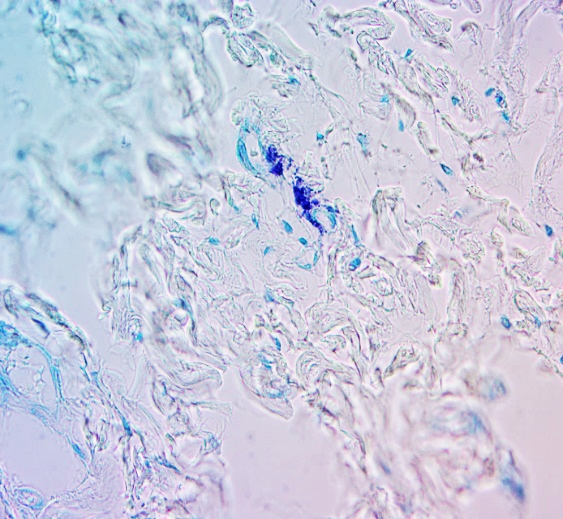 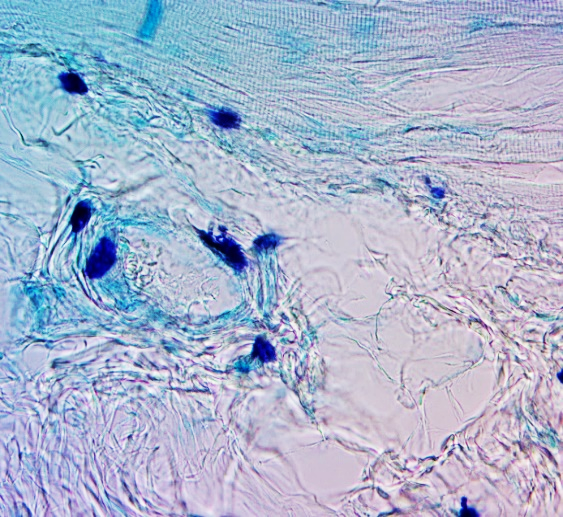 Рис. 32 Тучные клетки в коже. а – у молодых животных, б – у старых животных. Окраска толуидиновым синим. Увеличение х40.
©  Садек Али, Храмцова Ю. С., 2023
22
Результаты (Кожа)
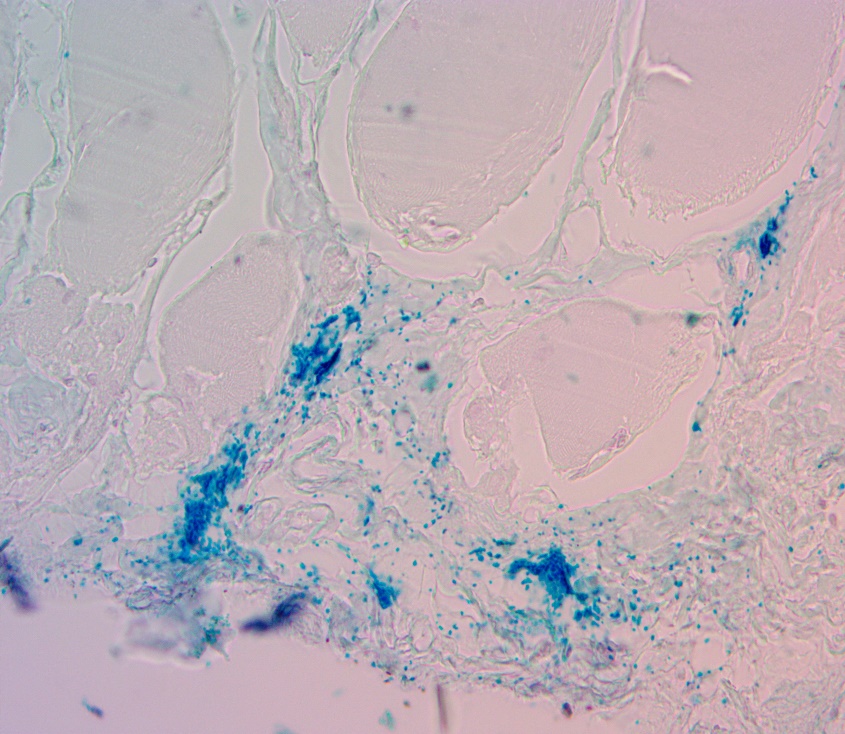 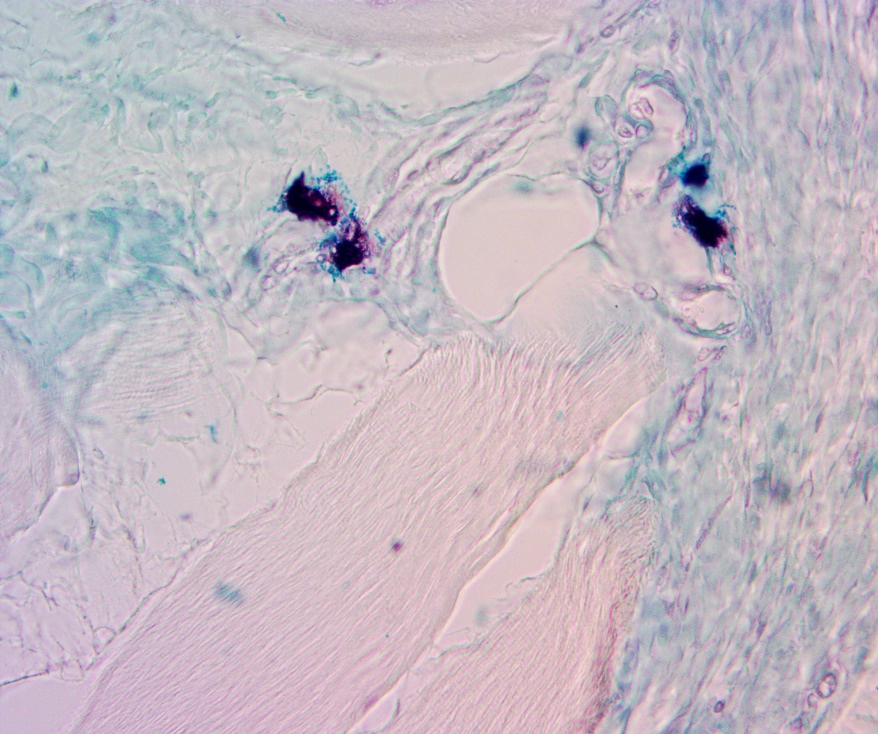 Рис. 35 Зрелость тучных клеток кожи у молодых и старых животных.
Рис. 36 Тучные клетки в коже. а – у молодых животных, б – у старых животных. Окраска альциановый синий – сафранин . Увеличение х40.
©  Садек Али, Храмцова Ю. С., 2023
23
а
б
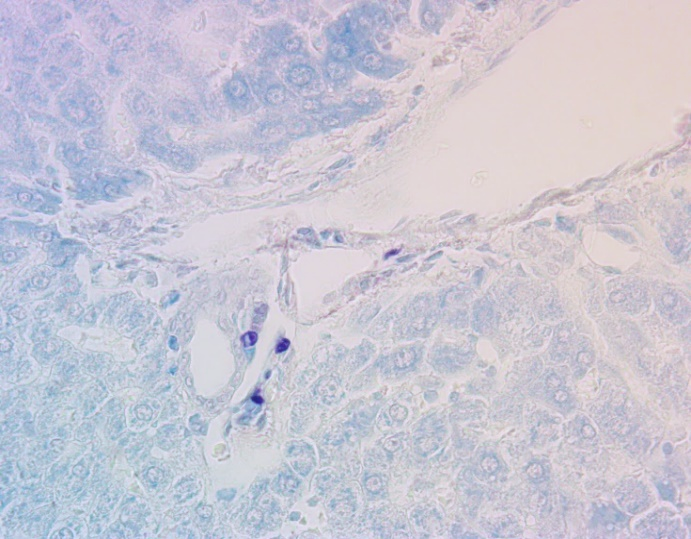 Результаты (ПЕЧЕНЬ)
Рис. 37 Число тучных клеток в печени, шт/1 мм2 органа.
Рис. 39 Средний гистохимический коэффициент (СГХК) тучных клеток печени молодых и старых животных, СГХК; усл. ед.
б
а
Рис. 40 Индекс дегрануляции тучных клеток печени молодых и старых животных, ИД; %.
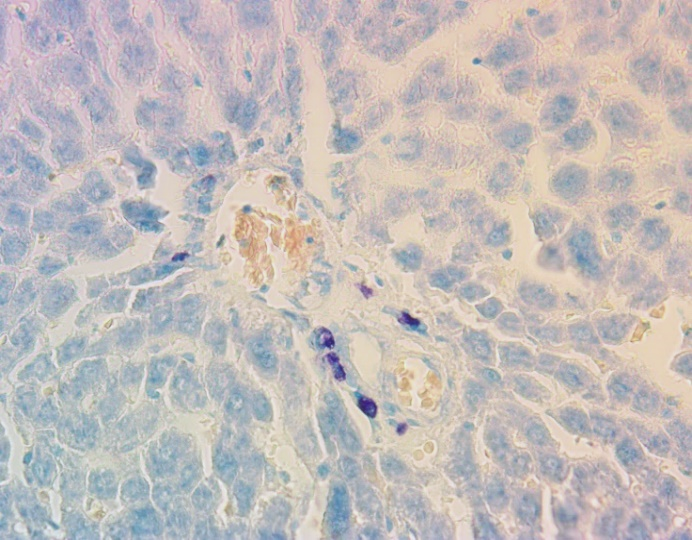 Рис. 38 Тучные клетки в печени. а – у молодых животных, б – у старых животных. Окраска толуидиновым синим. Увеличение х40.
©  Садек Али, Храмцова Ю. С., 2023
24
Результаты (ПЕЧЕНЬ)
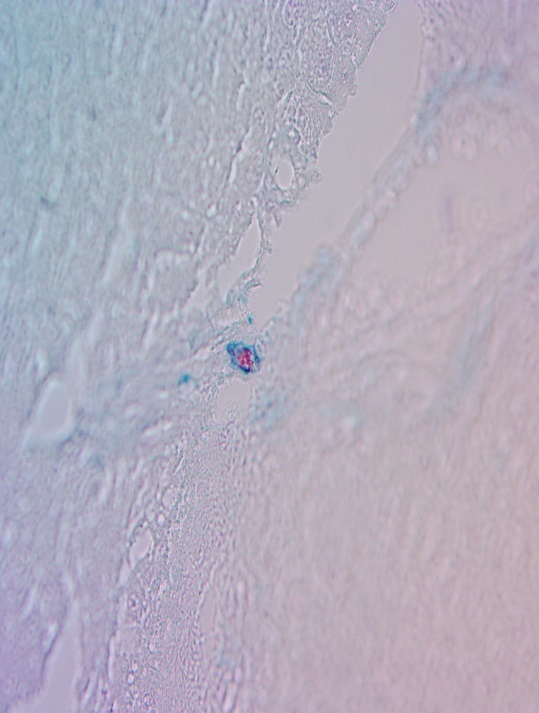 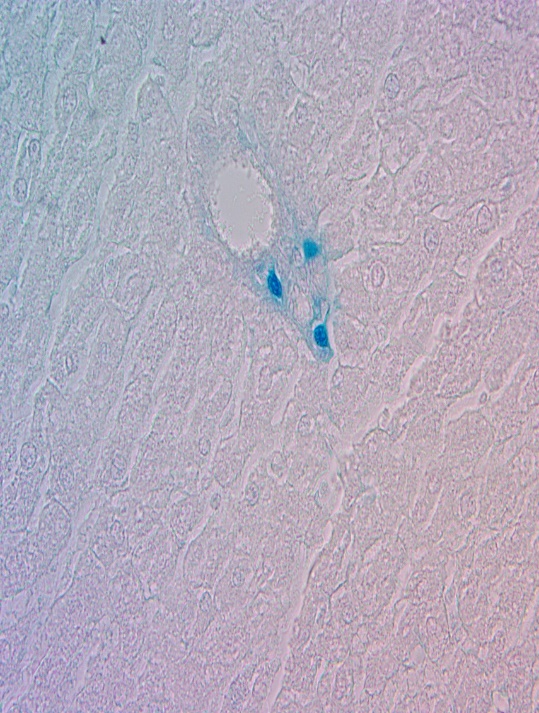 Рис. 41 Зрелость тучных клеток печени у молодых и старых животных.
Рис. 42 Тучные клетки в печени. а – у молодых животных, б – у старых животных. Окраска альциановый синий – сафранин . Увеличение х40.
©  Садек Али, Храмцова Ю. С., 2023
25
а
б
Выводы ( ОРГАНЫ, НЕ УЧАСТВУЮЩИЕ В СТРЕСС РЕАКЦИИ )
Основные выводы: 
Результаты по тучным клеткам в коже аналогичны тем, которые получены в органах, участвующих в стресс реакциях, особенно в тимусе.
Возрастных изменений в печени не наблюдалось
©  Садек Али, Храмцова Ю. С., 2023
26
Заключение
Существует связь между изменениями морфофункциональных характеристик тучных клеток и процессом старения, что повышает необходимость проведения дополнительных исследований с целью понимания точных механизмов этой взаимосвязи
©  Садек Али, Храмцова Ю. С., 2023
27
Результаты апробированы
Финалист конкурса «НАУКА БУДУЩЕГО - НАУКА МОЛОДЫХ», Г. Новосибирск, 23 - 26 августа 2022.

«МОЛОДЁЖЬ И НАУКА НА СЕВЕРЕ – 2022», Г. Сыктывкар, 21 - 25 марта 2022.

«АКТУАЛЬНЫЕ ПРОБЛЕМЫ БИОМЕДИЦИНЫ – 2022», Г. Санкт-Петербург,24 - 26 марта 2022. (Диплом 2 степени);

«IX Международная молодежная научная конференция Физика. Технологии. Инновации ФТИ-2022», Г. Екатеринбург, 16 - 20 мая 2022.

VII Всероссийский молодежный научный форум «НАУКА БУДУЩЕГО - НАУКА МОЛОДЫХ», Г. Новосибирск, 23 - 26 августа 2022.

Региональная конференция «МОЛОДЕЖНАЯ НАУЧНО-ПРАКТИЧЕСКАЯ КОНФЕРЕНЦИЯ К 100-ЛЕТИЮ ЕСТЕСТВЕННО-НАУЧНОГО И МАТЕМАТИЧЕСКОГО ОБРАЗОВАНИЯ НА УРАЛЕ», Г. Екатеринбург, 21 - 25 ноября 2022 г. (Диплом 2 степени);

IV Международная молодежная научная конференция «ФУНДАМЕНТАЛЬНЫЕ ИССЛЕДОВАНИЯ – СТАРТ В МЕДИЦИНСКУЮ НАУКУ», Г. Москва, 16 декабря 2022.
©  Садек Али, Храмцова Ю. С., 2023
28
Публикации
«ВОЗРАСТНЫЕ ИЗМЕНЕНИЯ МОРФОФУНКЦИОНАЛЬНЫХ ПАРАМЕТРОВ ТУЧНЫХ КЛЕТОК В РАЗНЫХ ОРГАНАХ КРЫС», Материалы конференции «АКТУАЛЬНЫЕ ПРОБЛЕМЫ БИОМЕДИЦИНЫ – 2022» РИНЦ, Г. Санкт-Петербург;

«ТУЧНЫЕ КЛЕТКИ, КАК БИОМАРКЕРЫ INFLAMM-AGING», Российский иммунологический журнал, ВАК - RSCI, DOI: 10.46235/1028-7221-1107-MCA; 

«ВОЗРАСТНЫЕ ИЗМЕНЕНИЯ МОРФОФУНКЦИОНАЛЬНЫХ ПАРАМЕТРОВ ТУЧНЫХ КЛЕТОК В РАЗНЫХ ОРГАНАХ КРЫС», Материалы конференции «Молодежь и наука на Севере – 2022» РИНЦ, Г. Сыктывкар;

«THE POSSIBILITY OF USING MAST CELLS AS INDICATORS OF THE ACCUMULATION OF AGE-RELATED CHANGES IN DIFFERENT TISSUES», Материалы конференции «IX Международная молодежная научная конференция Физика. Технологии. Инновации ФТИ-2022» РИНЦ, Г. Екатеринбург;

«ВОЗРАСТНЫЕ ИЗМЕНЕНИЯ МОРФОФУНКЦИОНАЛЬНЫХ ПАРАМЕТРОВ ТУЧНЫХ КЛЕТОК В РАЗНЫХ ОРГАНАХ КРЫС», Сборник тезисов докладов участников VII Всероссийский молодежный научный форум «НАУКА БУДУЩЕГО - НАУКА МОЛОДЫХ», Г. Новосибирск;

«ВОЗРАСТНЫЕ ИЗМЕНЕНИЯ МОРФОФУНКЦИОНАЛЬНЫХ ПАРАМЕТРОВ ТУЧНЫХ КЛЕТОК В РАЗНЫХ ОРГАНАХ КРЫС», Материалы конференции «ФУНДАМЕНТАЛЬНЫЕ ИССЛЕДОВАНИЯ – СТАРТ В МЕДИЦИНСКУЮ НАУКУ» РИНЦ, Г. Москва.
©  Садек Али, Храмцова Ю. С., 2023
29
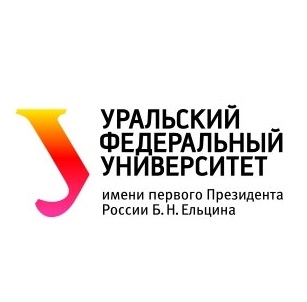 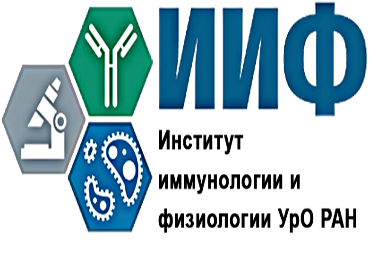 Спасибо за внимание!
Садек Али
Научный руководитель: к.б.н., доц. Ю. С. Храмцова
Научный руководитель: д.м.н., проф. Юшков Б. Г.
Уральский федеральный университет имени первого Президента России Б.Н. Ельцина «УрФУ»,         Г. Екатеринбург, Россия
Институт Иммунологии и Физиологии Уральского Отделения Российской Академии Наук «ИИФ УРО РАН», Г. Екатеринбург, Россия
Телефон
+79826548027

Почта
sadek1996@mail.ru
©  Садек Али, Храмцова Ю. С., 2023
30